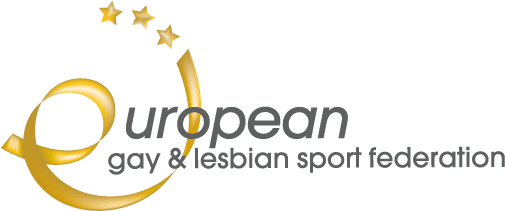 Klaus HeussleinEGLSF Co-President



Stereotypes and Discrimination in sports environmentsLGBT Stereotypes in Sport – ways to remove Stereotypes based on sexual orientation and/or gender identity
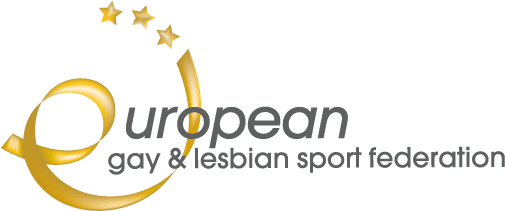 STEREOTYPES
The term stereotype comes from the Greek words στερεός (stereos), "firm, solid” and τύπος (typos), "impression”, with other words "solid impression".

Stereotypes, prejudice, and discrimination can be seen as related but they have different concepts:Stereotypes often occur without conscious awareness, while prejudice and discrimination are forms of behaviour.
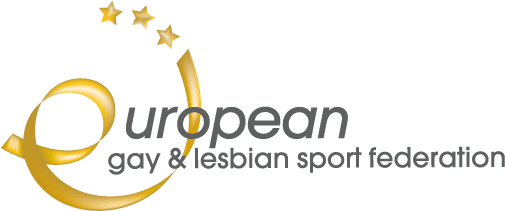 STEREOTYPES
Because stereotypes simplify and justify social reality, they have potentially powerful effects on how people perceive and treat each other.

As a direct result, stereotypes can lead to discrimination in sports environments and other domains.
Some typical examples:
People from Nordic countries are blond / blue eyes
Italians eat mostly pizza and pasta
Germans consume beer, sausage and sauerkraut
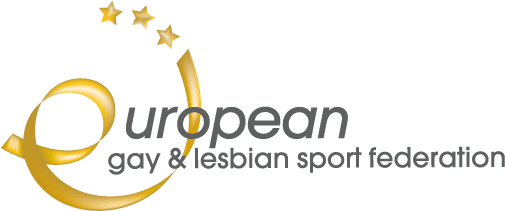 STEREOTYPES
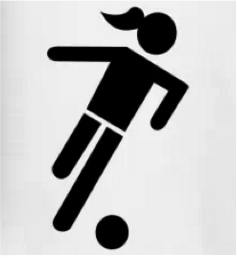 female football players are lesbians
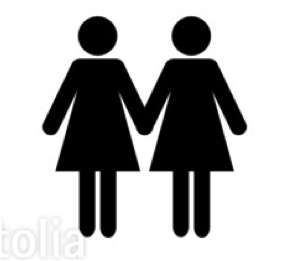 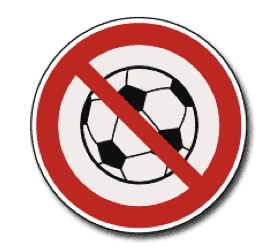 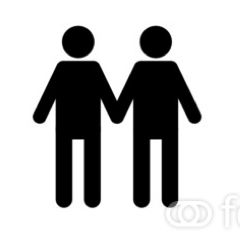 gay men don’t play football
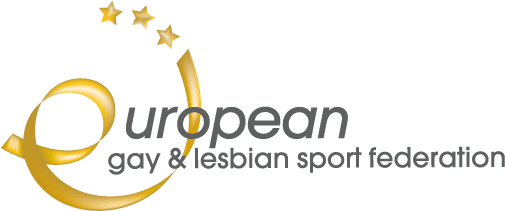 STEREOTYPES
Stereotypes often occur without conscious awareness.
What can we do to remove stereotypes ?
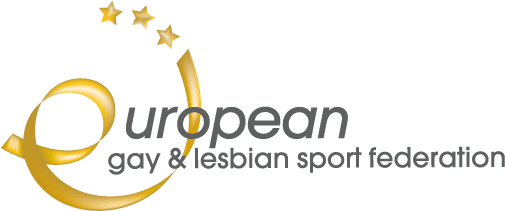 STEREOTYPES
What can we do to remove stereotypes ?
DEMONSTRATION
EDUCATION
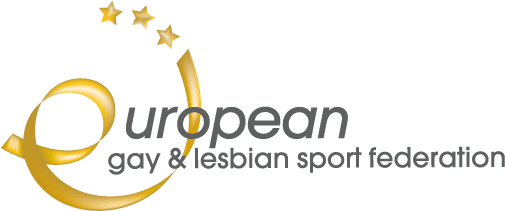 Education 
is the key to remove stereotypes
Klaus HeussleinEGLSF Co-President
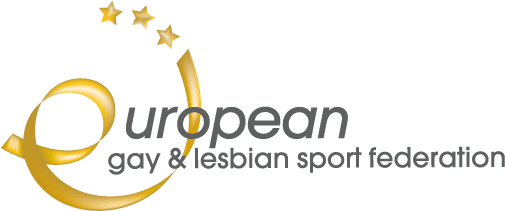 Thank you for your attention!
Klaus HeussleinEGLSF Co-President
Education is the key to remove stereotypes!